Про всех на свете расскажут 
книги эти
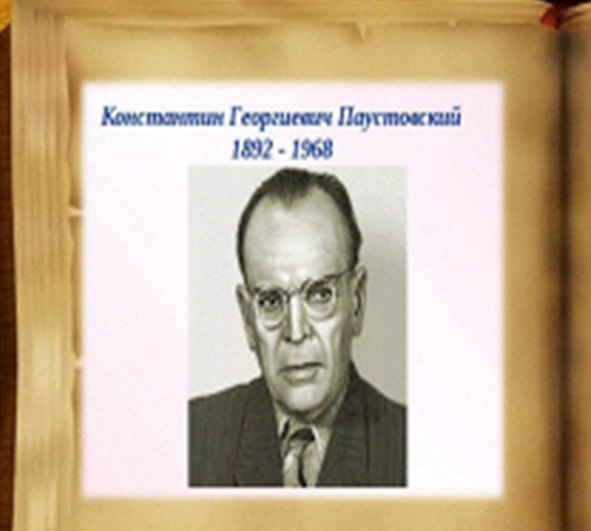 130 – летию со дня рождения  Константина Георгиевича Паустовского
Гривенская сельская библиотека
2022 год
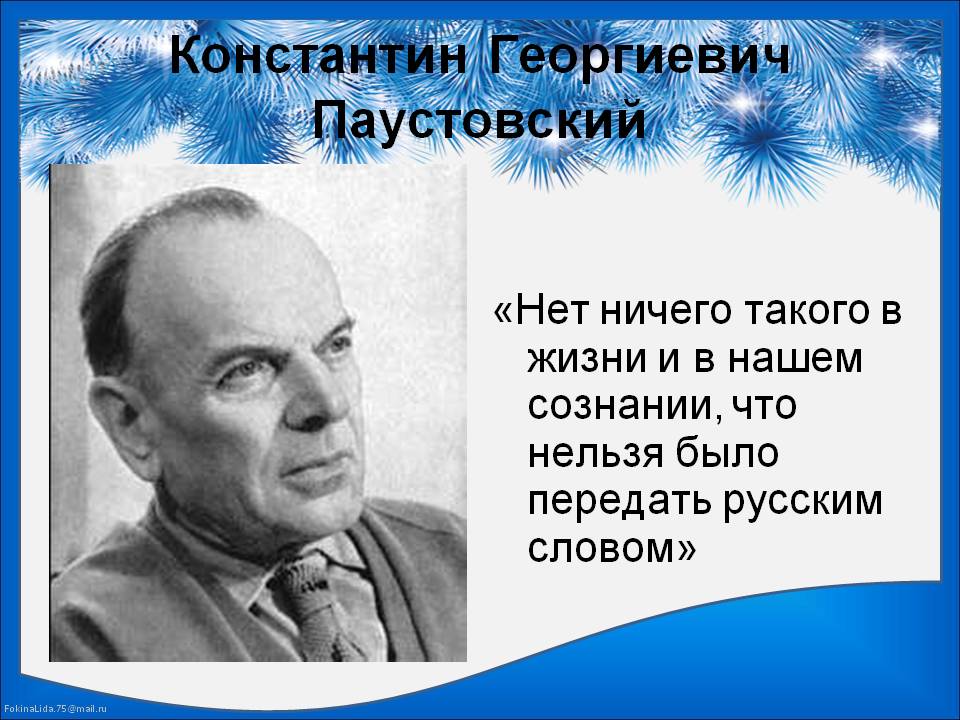 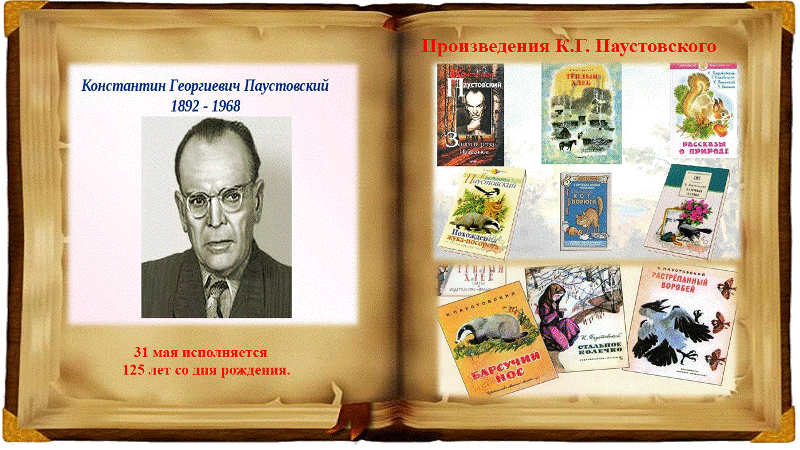 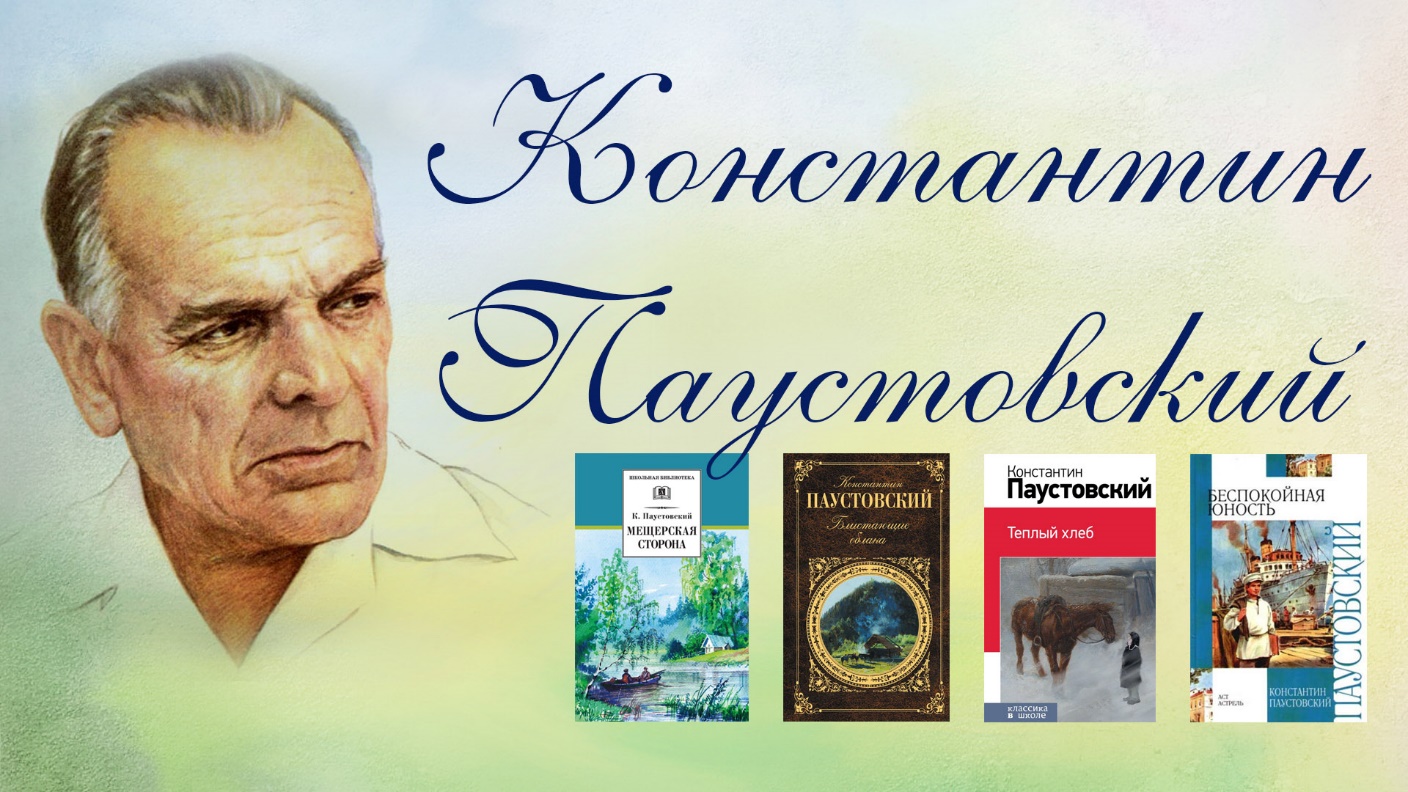 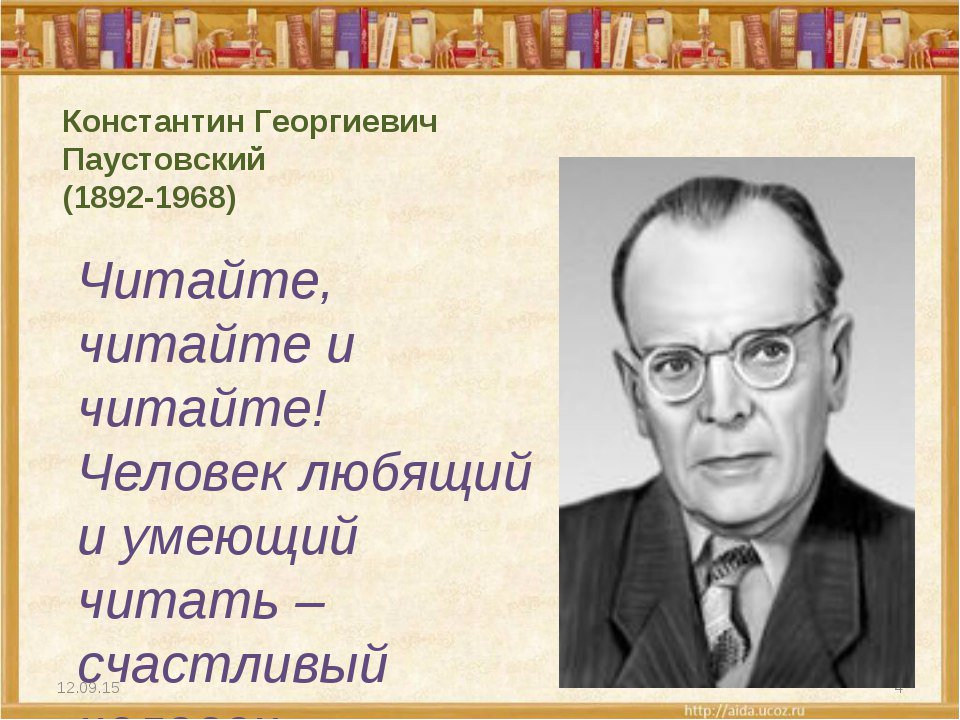 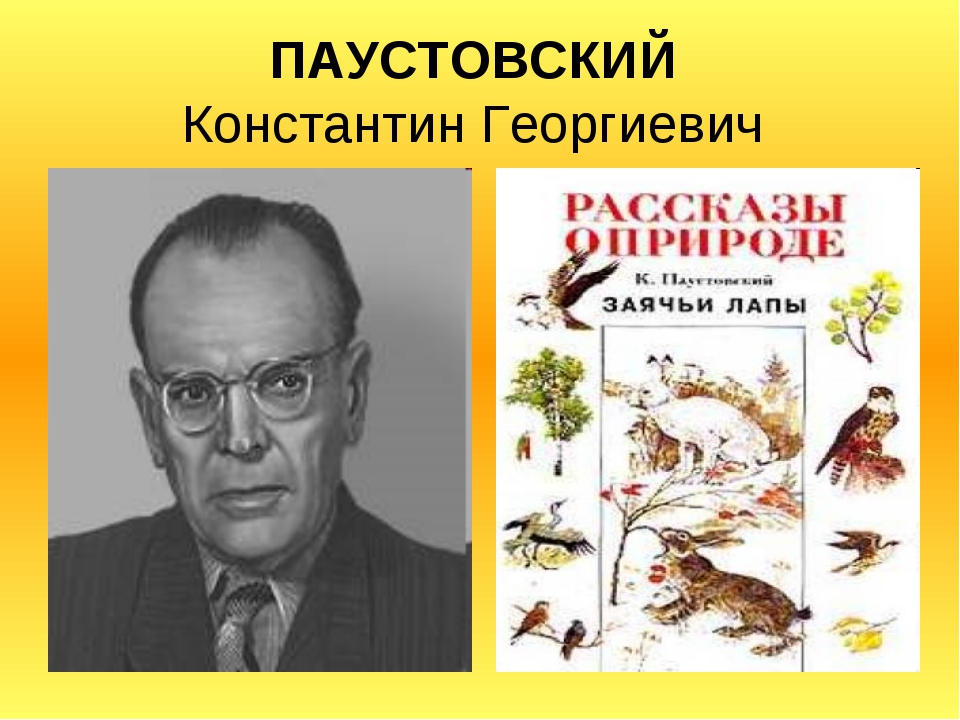 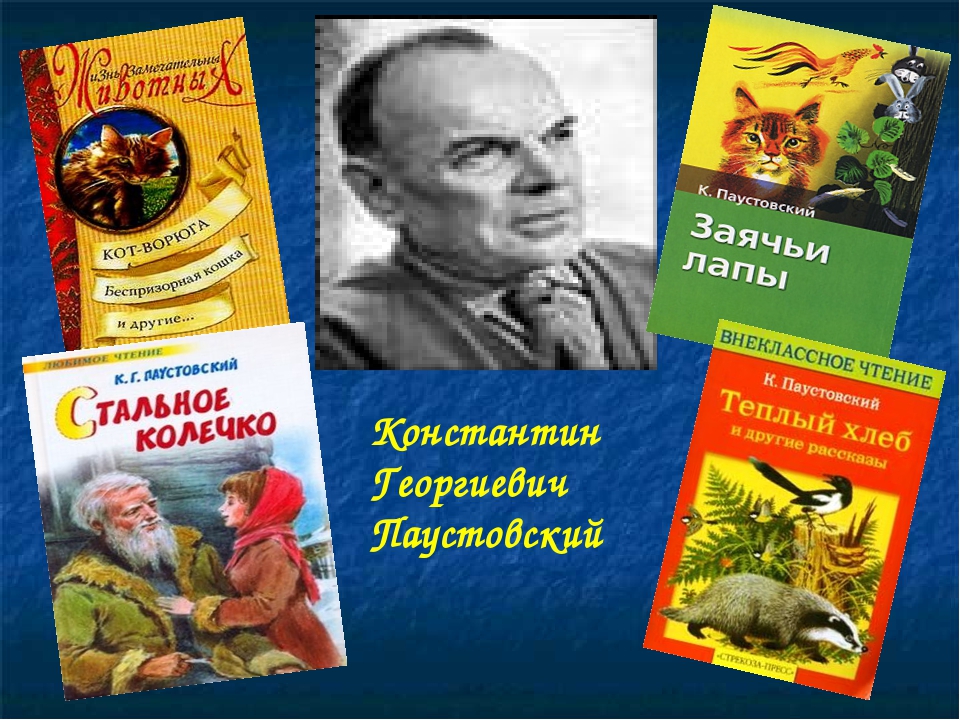 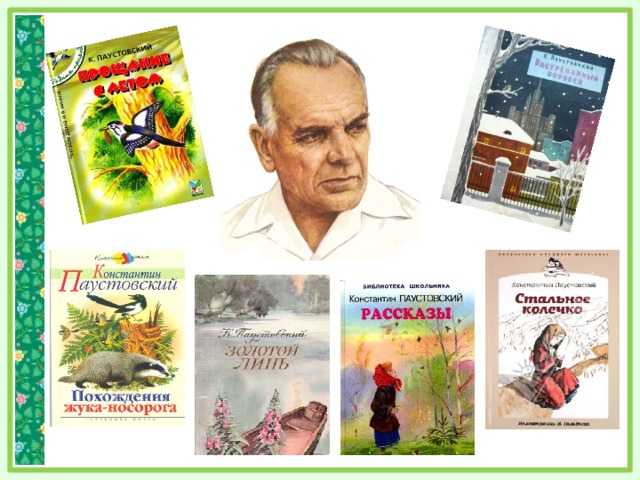 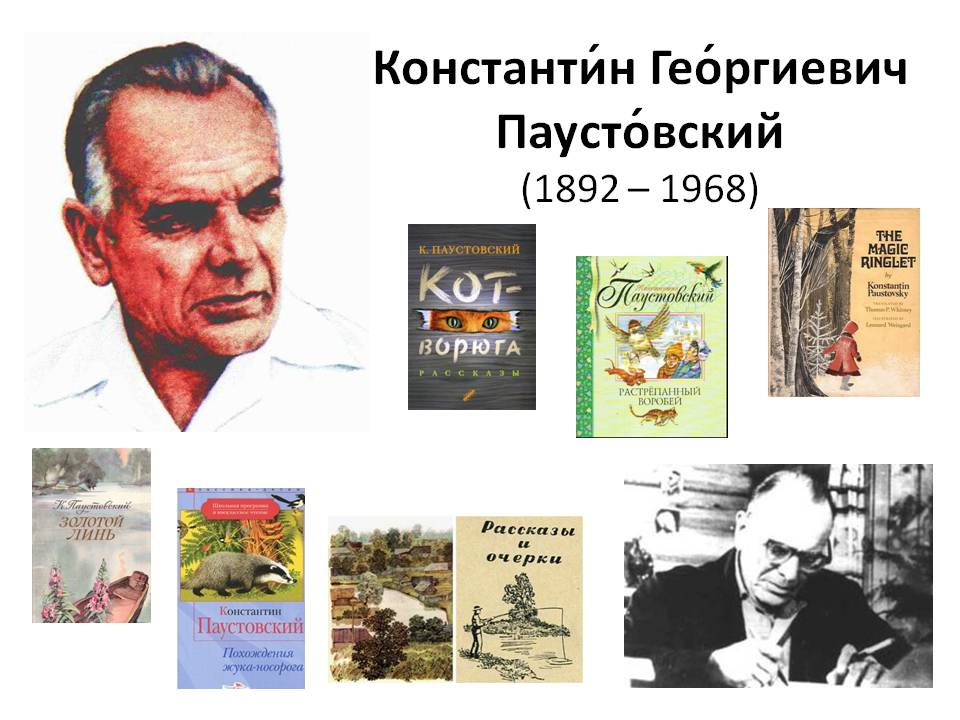 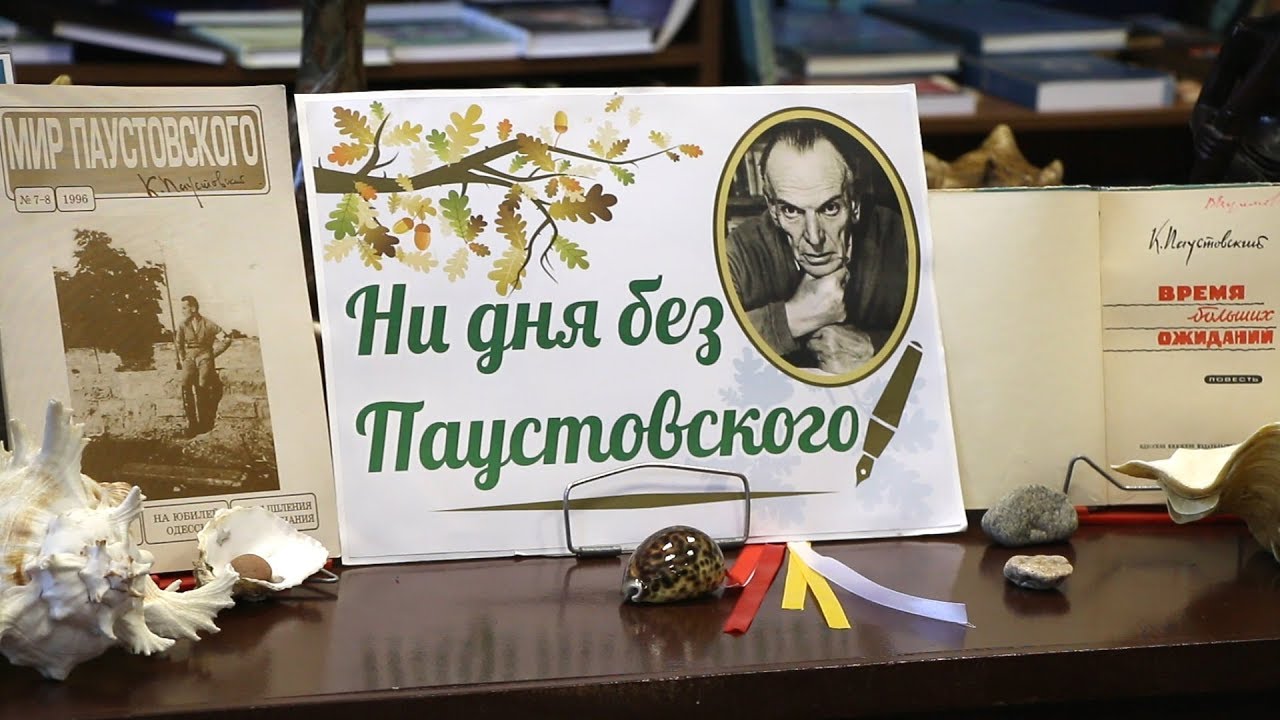